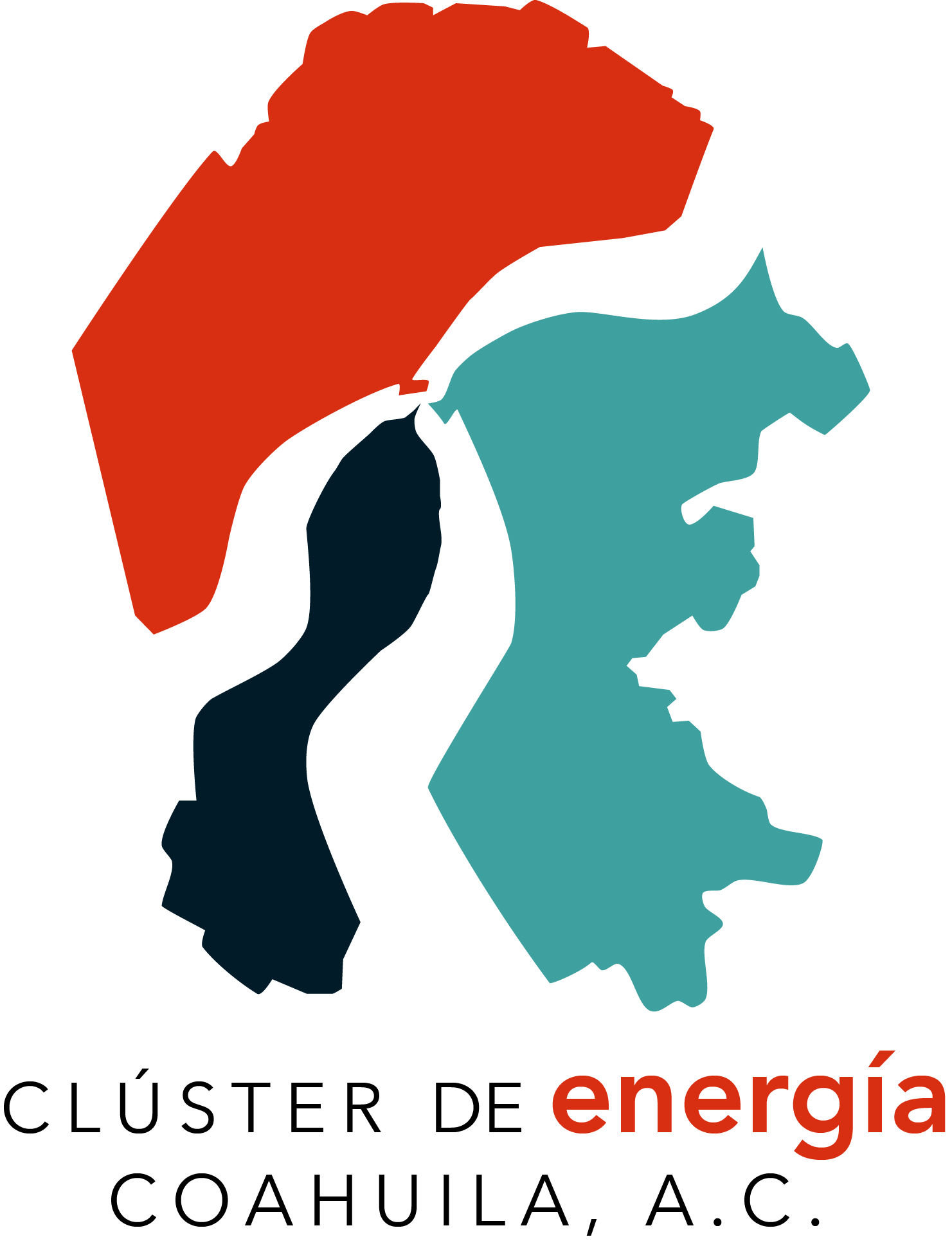 NOTA INFORMATIVA
El acta de Asamblea publicada corresponde a un formato utilizado por el Clúster de Energía Coahuila, A.C desde que fue constituido hasta la fecha, durante las asambleas generales anuales. No se publican las firmadas en cada asamblea debido a que participan en ellas empresas y organismos privados.Nombre del Responsable: C.P. Jorge Arturo Leyva.Fecha de actualización y/o revisión:  diciembre 2023